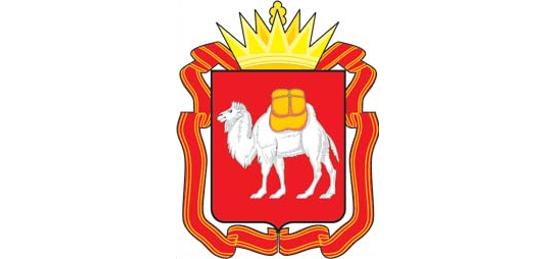 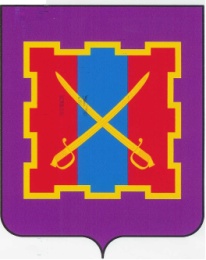 Кизильский муниципальный район
Челябинской области
Второе конкурсное задание:
Военно-спортивная Командная патриотическая игра «Юные защитники отечества»
Военно-спортивная командная патриотическая игра «Юные защитники Отечества»
Цель: - пропаганда здорового образа жизни, профилактика вредных зависимостей;
- привлечение воспитанников Центров помощи детям к занятию спортом;
 - гражданско – патриотическое воспитание детей и подростков;
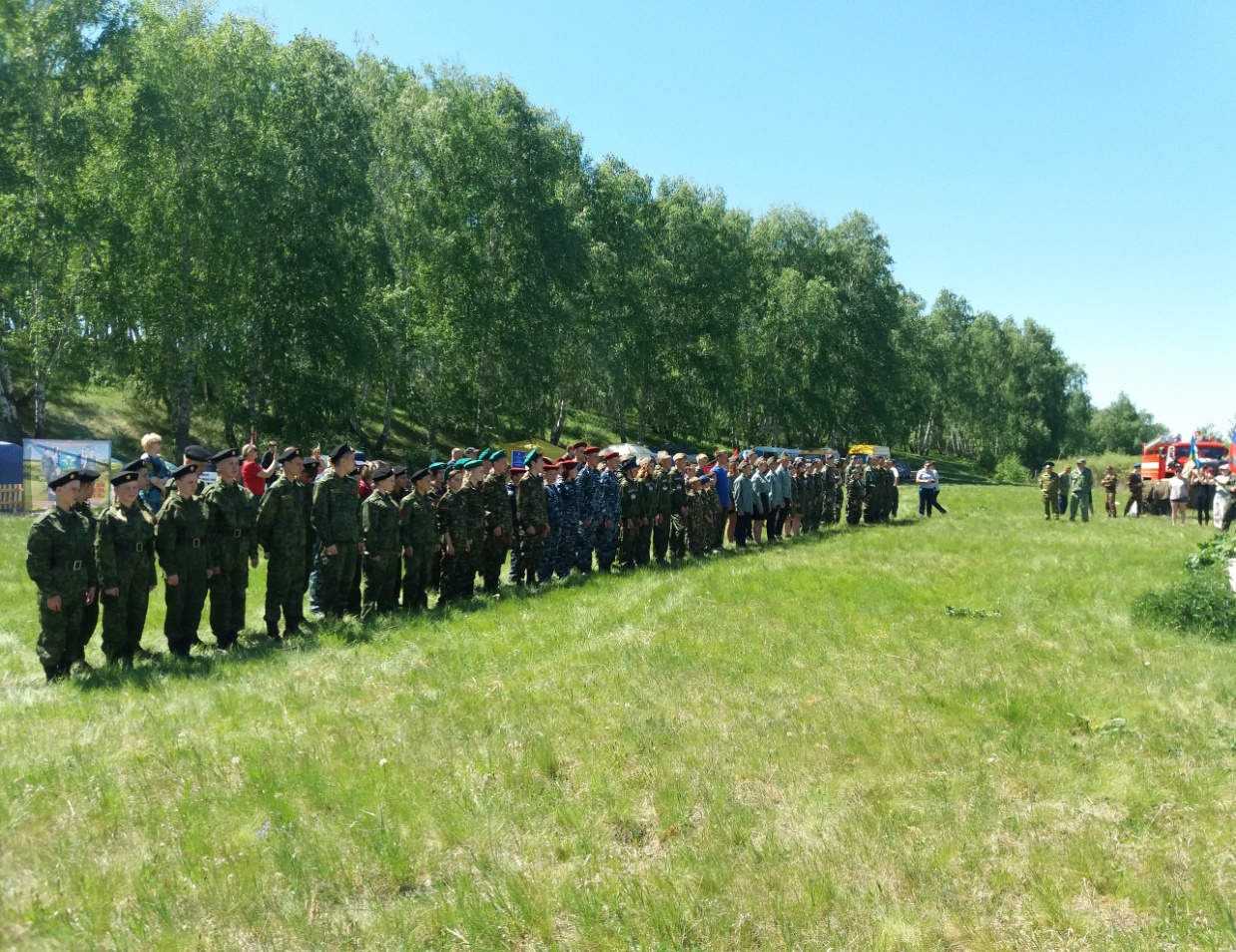 В игре принимали участие 7 Центров помощи детям Южной территории Челябинской области.
Конкурсная программа:
Конкурс песни и строя
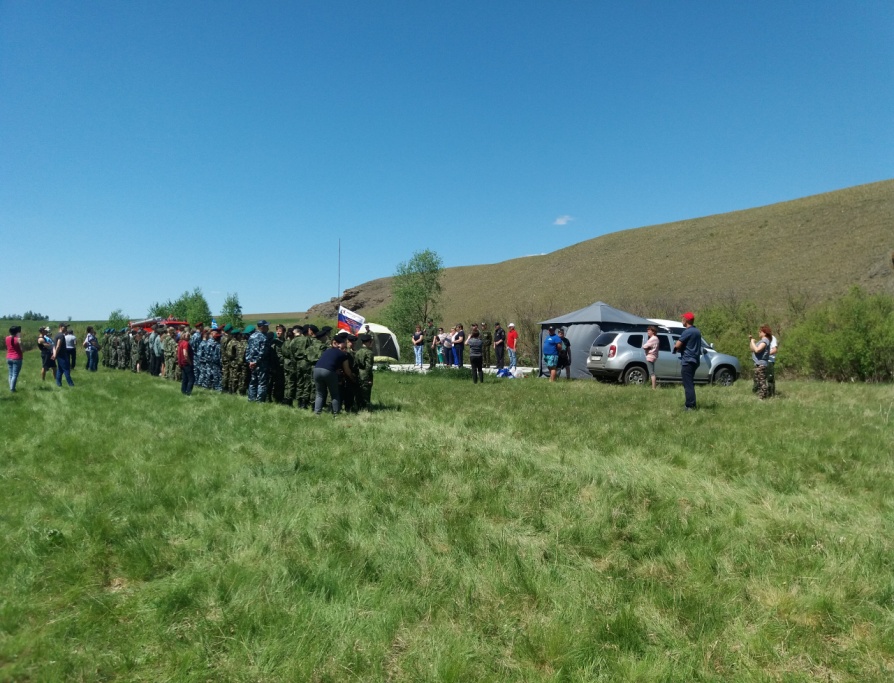 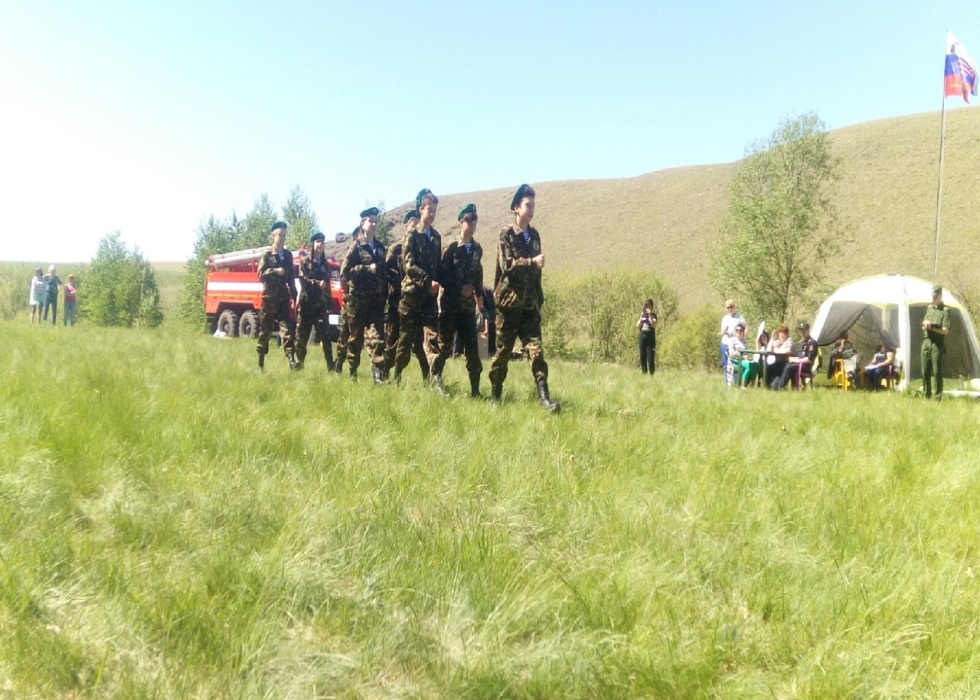 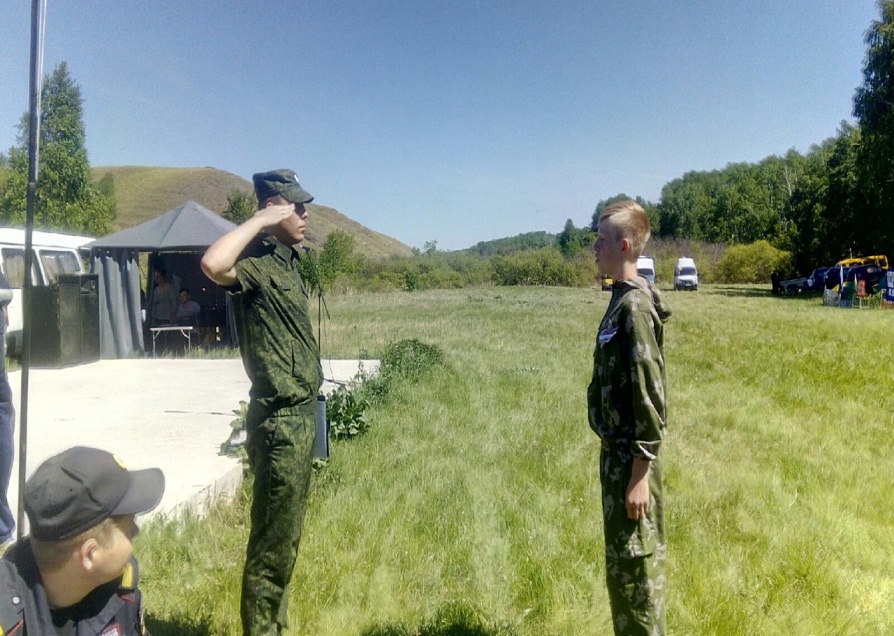 Конкурсная программа:
Конкурс «Бивака»
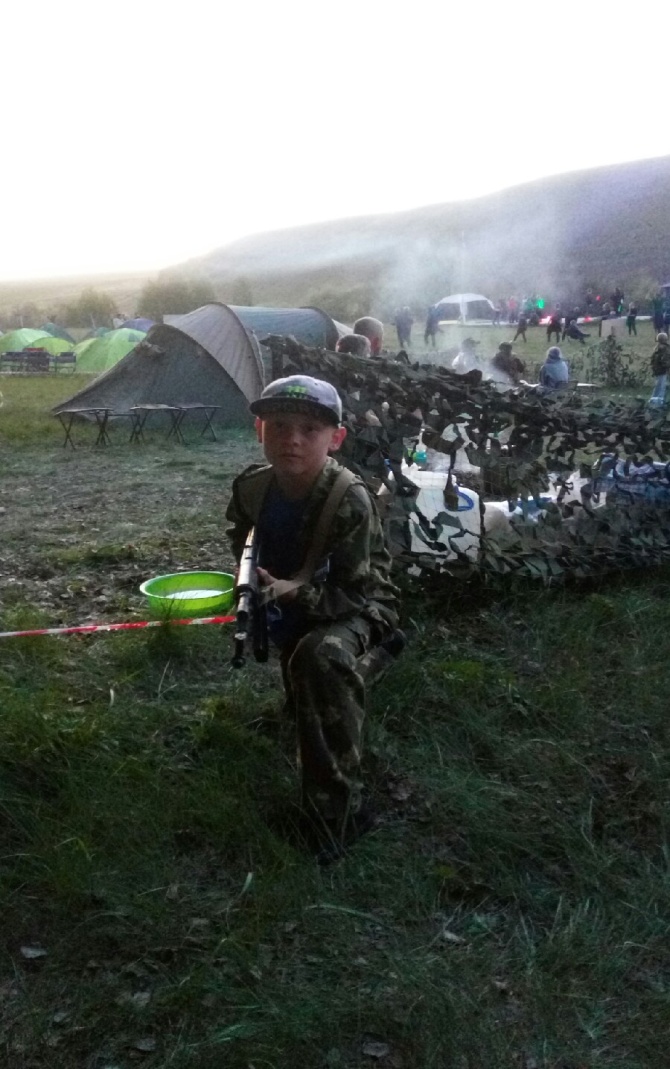 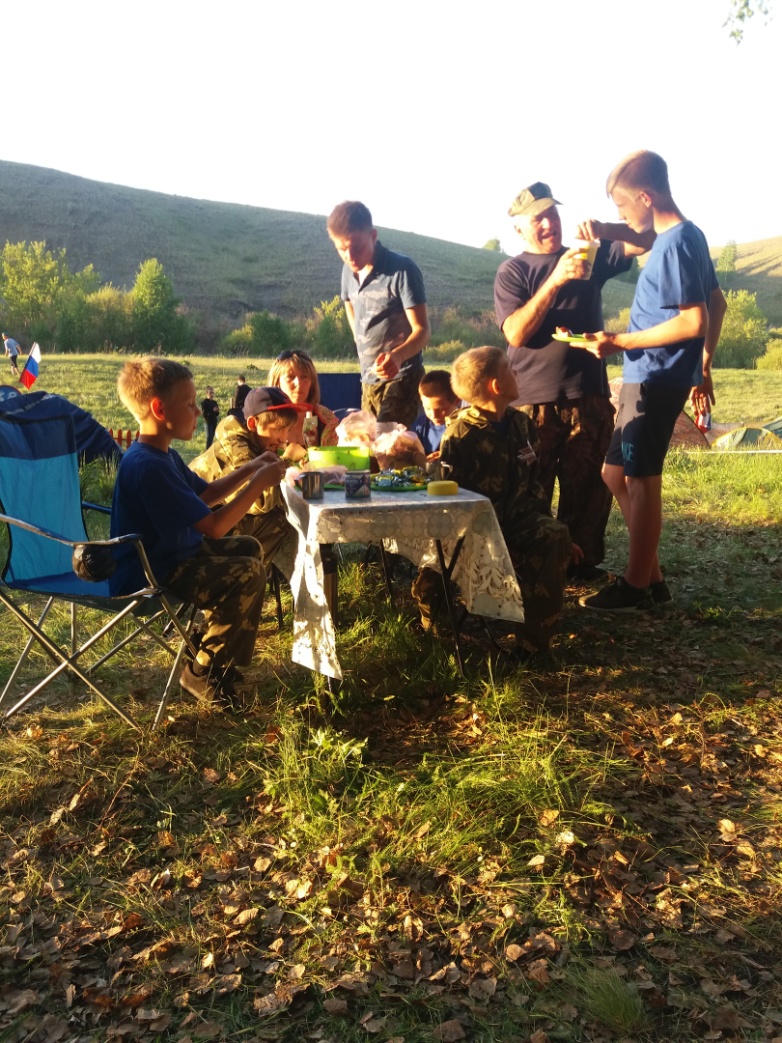 Конкурсная программа:
Соревнования на дистанции «Полоса препятствий»
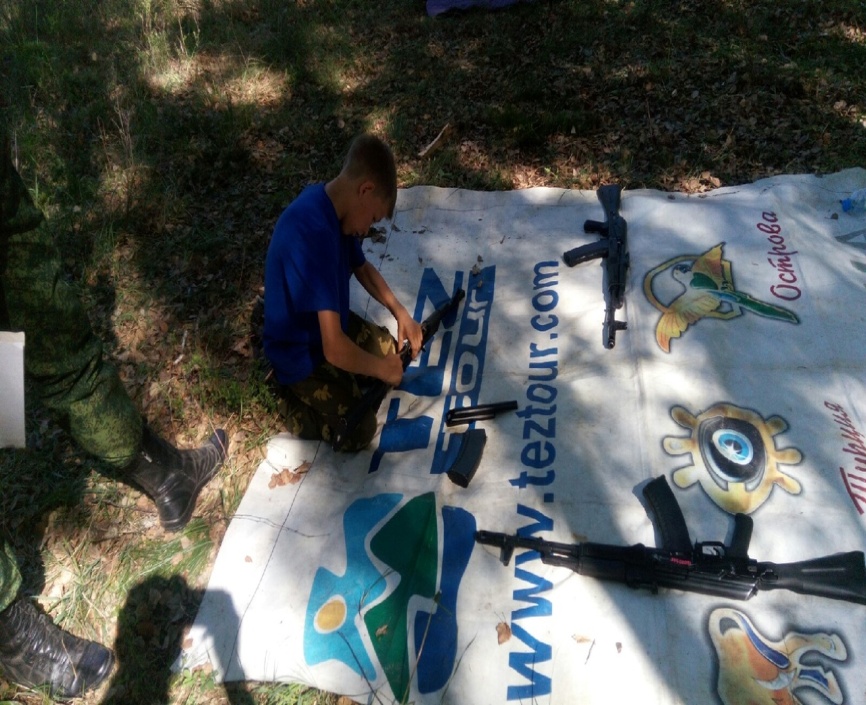 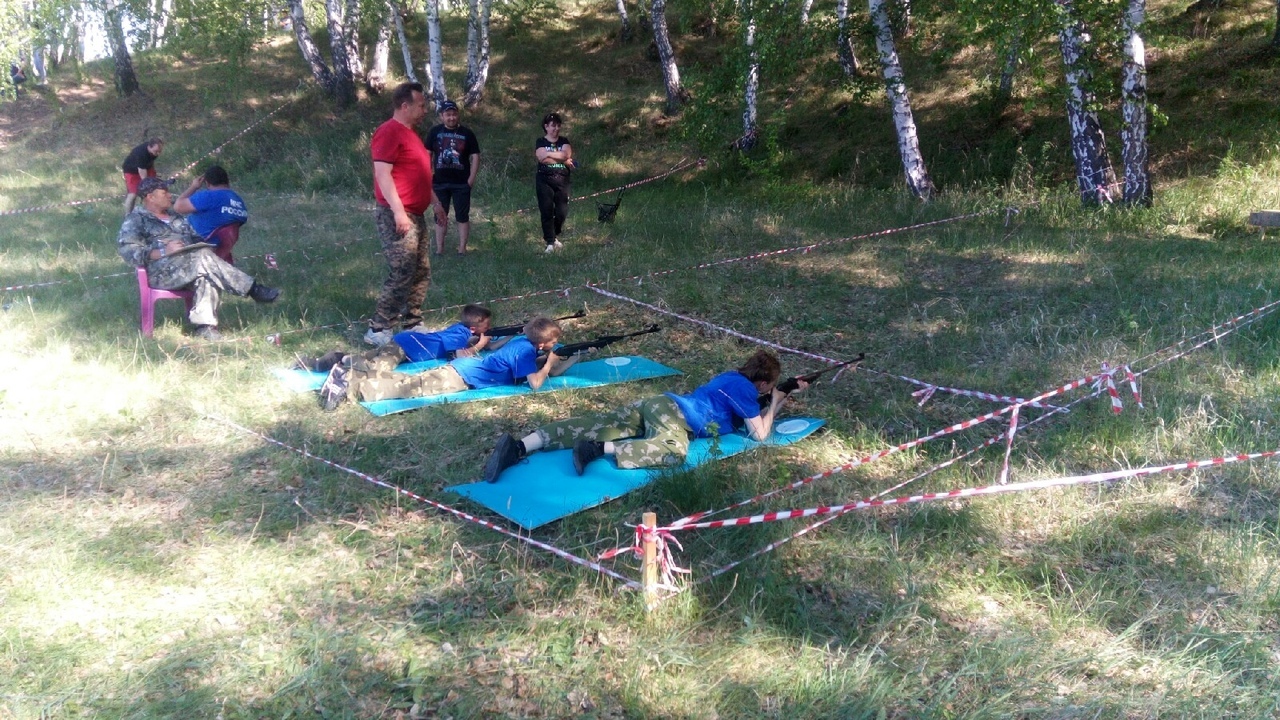 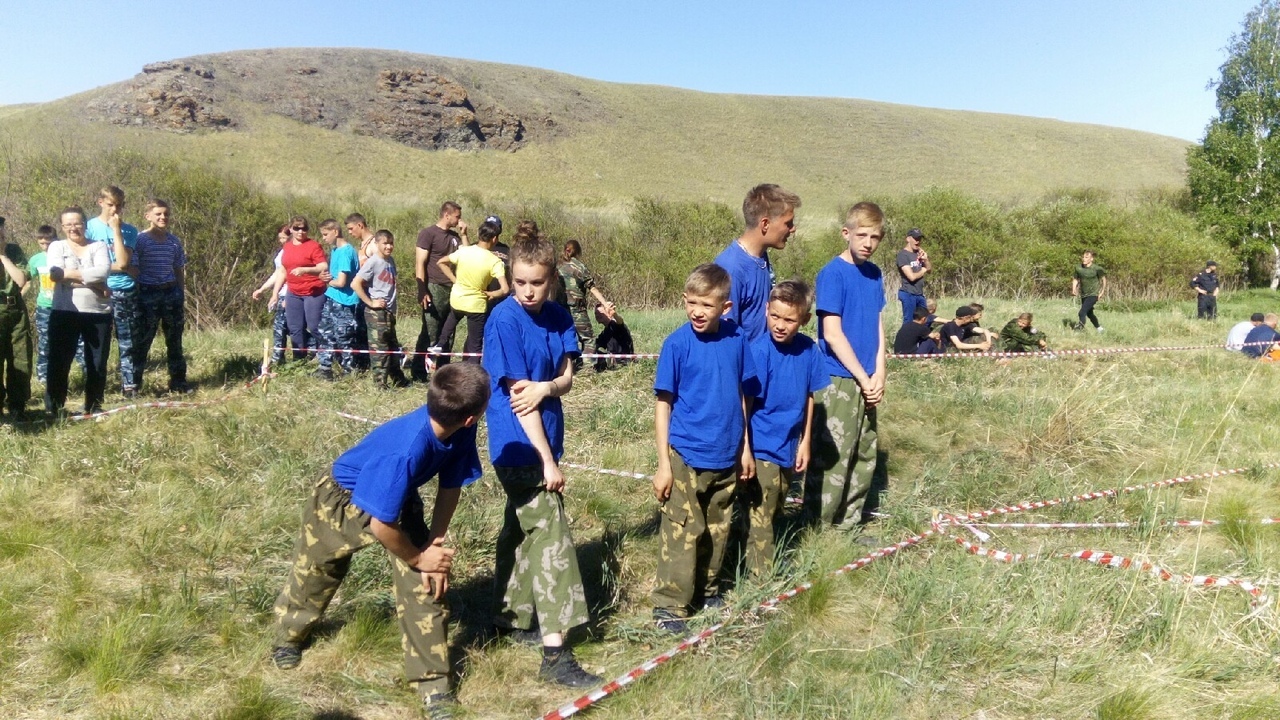 Награждение и подведение итогов
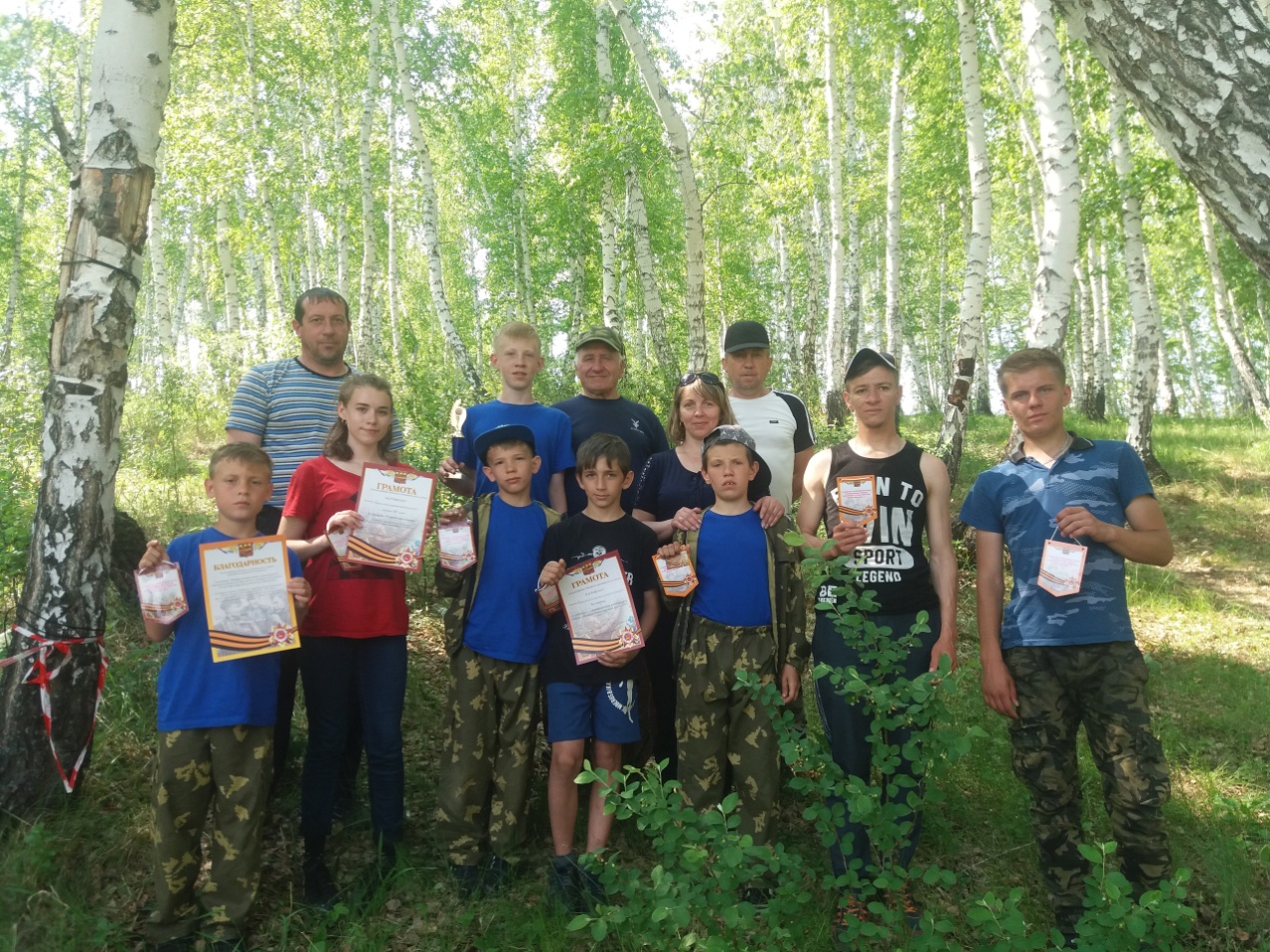 Все участники были награждены грамотами и памятными призами.